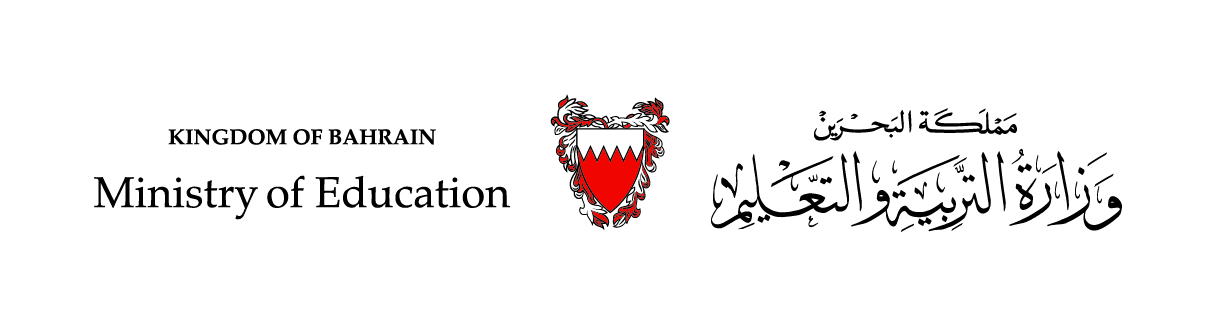 رياضيات الصف الثالث الابتدائي – الجزء الأول
(1 – 4): القيمة المنزلية ضمن عشرات الألوف

( صفحة 20 )
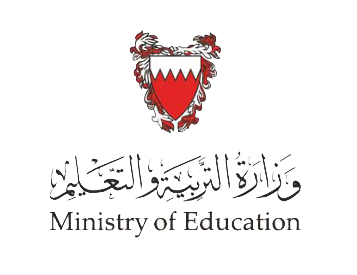 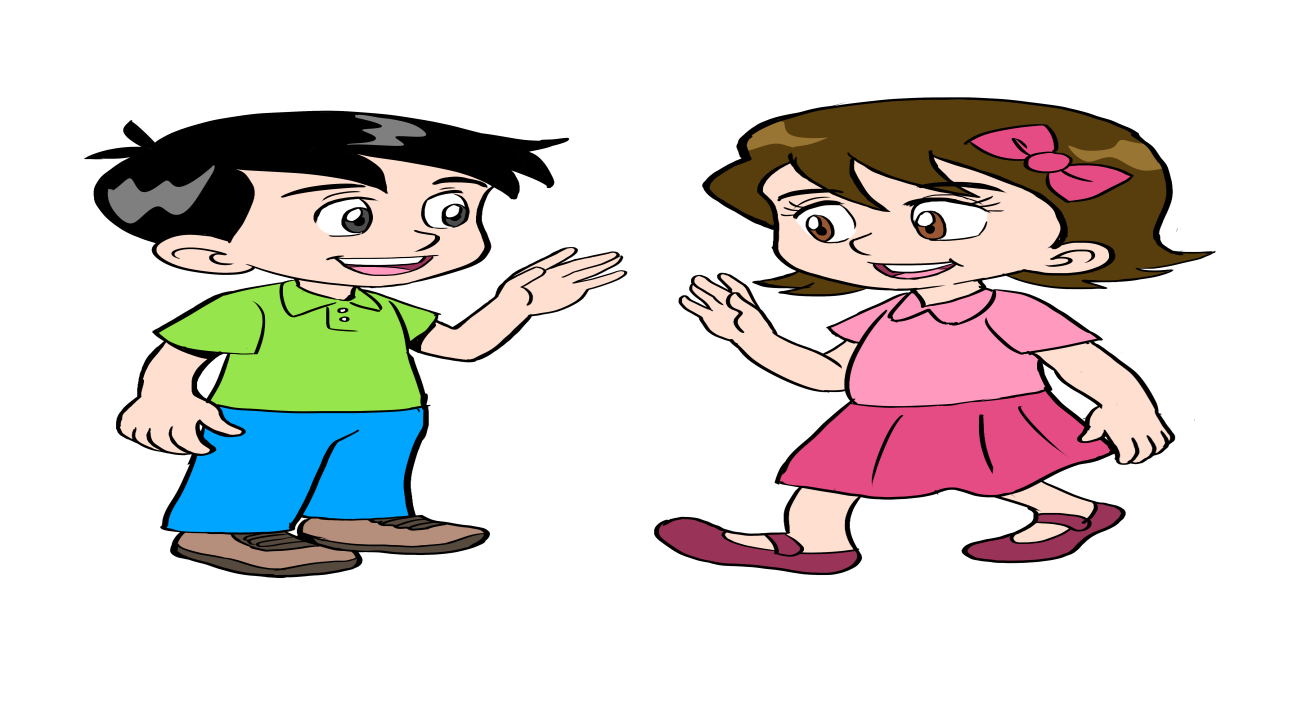 سنتعلّمُ في هذا الدرس 

1- قراءة الأعداد ضمن عشرات الألوف وكتابتها.

2- تحديد القيم المنزلية للأرقام ضمن عشرات الألوف.
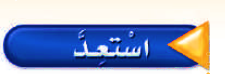 هل تعلم أن الرقم هو رمز يستعمل في كتابة الأعداد ونحن نستعمل الأرقام 
0 ، 1 ، 2 ، 3 ، 4 ، 5 ، 6 ، 7 ، 8 ، 9 لكتابة الأعداد.
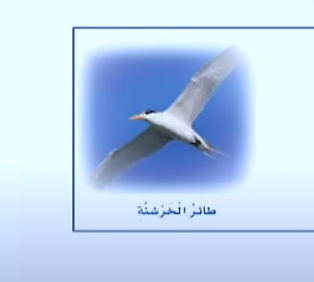 وجد العلماء أن طائر الخرشفة قد قطع في إحدى رحلات هجرته 32156 كيلومترًا في 90 يومًا تقريبًا.
استعمل جدول المنازل ليساعدني على قراءة الأعداد الكبيرة.
حيث تقسم منازل العدد ليشكل كل 3 منازل منها قسمًا يسمى دورة.
وزارة التربية والتعليم – 2020م                                                 القيمة المنزلية ضمن عشرات الألوف- الصف الثالث الابتدائي
ولتسهيل قراءة أي عدد اتبع ما يأتي:
آحاد
مئات
عشرات
آحاد الألوف
عشرات الألوف
أعد ثلاث منازل من جهة اليمين وأضع فاصلة
دورة الألوف
دورة الآحاد
,
و
أنطق حرف الواو للفصل بين دورة الألوف ودورة الآحاد
وزارة التربية والتعليم – 2020م                                              القيمة المنزلية ضمن عشرات الألوف- الصف الثالث الابتدائي
أقرأ كأي عدد مكون من ثلاثة أرقام ( دورة) متتبعًا الأسهم
آحاد
مئات
عشرات
آحاد الألوف
عشرات الألوف
و
,
156 32
,
للفصل بين دورة الألوف ودورة الآحاد
لدى العدد 32156 يقرأ كالآتي:
وخمسون
مئة وستة
و
اثنان وثلاثون ألفًا
وزارة التربية والتعليم – 2020م                                                القيمة المنزلية ضمن عشرات الألوف- الصف الثالث الابتدائي
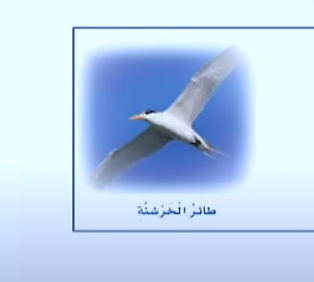 وبالرجوع لجدول المنازل الذي يساعدني على فهم القيمة المنزلية 
حيث يستعمل جدول المنازل لقراءة الأعداد وكتابتها، كما يوضح القيمة المنزلية لكل رقم في العدد.
وبالرجوع للمثال السابق لطائر الخرشفة، 
حدد اسم المنزلة للرقم الملون بالأحمر في العدد

6 5 1 2 3

 ثم اكتب القيمة المنزلية لذلك الرقم.
2
3
1
5
6
يقع الرقم ( 3 ) الملون بالأحمر في منزلة عشرات الألوف 

وقيمته 30000
وزارة التربية والتعليم – 2020م                                                القيمة المنزلية ضمن عشرات الألوف- الصف الثالث الابتدائي
مثال
اكتب القيمة المنزلية للرقم الذي تحته خط  38035  ثم اكتب اسم المنزلة:
لتسهيل إيجاد القيمة المنزلية للرقم اتبع الخطوات الآتية كما في المثال:
الخطوة 1: اكتب العدد في جدول المنازل.
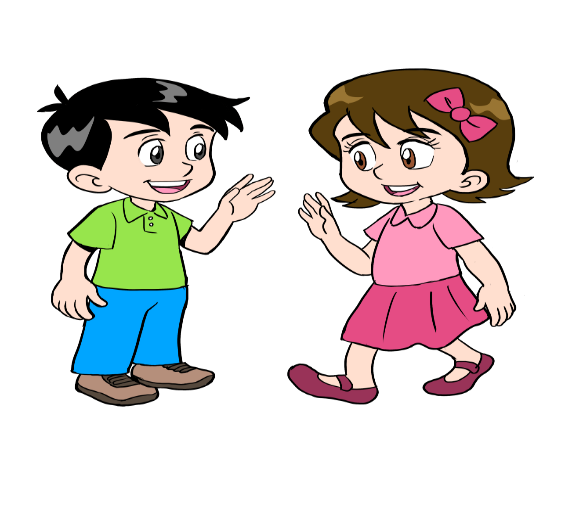 الخطوة 2: حدد العمود الذي يقع فيه الرقم المطلوب، ثم حوطه.
الخطوة 3: ضع أصفارًا بدلًا من الأرقام الواقعة عن يمين العدد الذي تم
               تحويطه، فتظهر لك القيمة المنزلية للرقم المطلوب.
العدد 3 يقع في منزلة العشرات وقيمته المنزلية 30
وزارة التربية والتعليم – 2020م                                               القيمة المنزلية ضمن عشرات الألوف- الصف الثالث الابتدائي
الزمن: دقيقتان
أجب عن التدريب في ورقة خارجية، ثم تأكد من إجابتك
اكتب القيمة المنزلية للرقم الذي تحته خط، ثم اكتب اسم المنزلة:
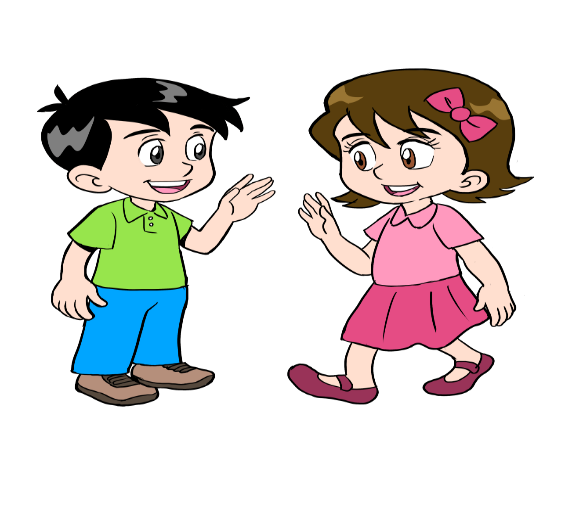 آحاد الألوف
0
60000
عشرات الألوف
تدريب
3
آحاد
وزارة التربية والتعليم – 2020م                                                  القيمة المنزلية ضمن عشرات الألوف- الصف الثالث الابتدائي
الزمن: دقيقة
اختر القيمة المنزلية الصحيحة للرقم الذي تحته خط فيما يأتي:
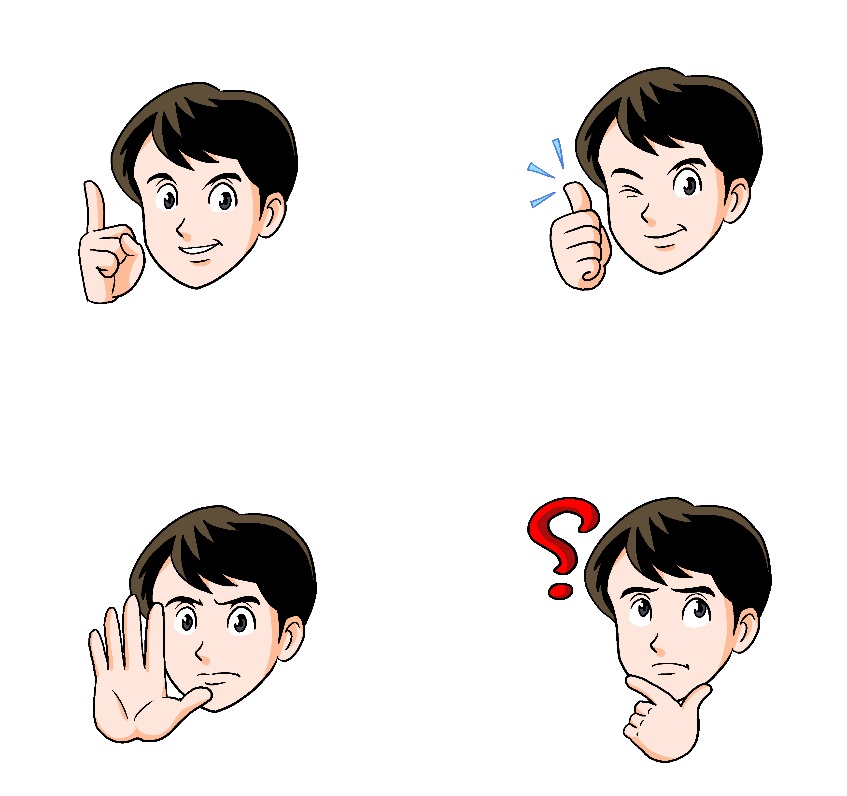 8 9 04 9
تدريب
وزارة التربية والتعليم – 2020م                                                   القيمة المنزلية ضمن عشرات الألوف- الصف الثالث الابتدائي
مثال
اكتب العدد 32156 بثلاث طرائق مختلفة:
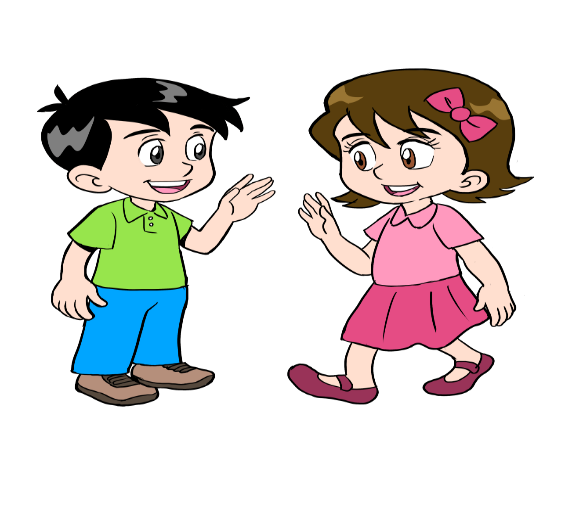 الصورة القياسية: تظهر فيها الأرقام فقط.
الصورة القياسية: 32156
الصورة التحليلية: تظهر مجموع القيم المنزلية للأرقام.
يمكن أن
 تكتب الأعداد 
بطرائق
 مختلفة
الصورة التحليلية: 6 + 50 + 100 + 2000 + 30000
الصيغة اللفظية: تستعمل فيها الكلمات.
الصيغة اللفظية: اثنان وثلاثون ألفًا ومئة وستة وخمسون
وزارة التربية والتعليم – 2020م                                                   القيمة المنزلية ضمن عشرات الألوف- الصف الثالث الابتدائي
الزمن: دقيقة
أجب عن التدريب في ورقة خارجية، ثم تأكد من إجابتك
اكتب العدد الآتي   23472 

بالصورة التحليلية وبالصيغة اللفظية
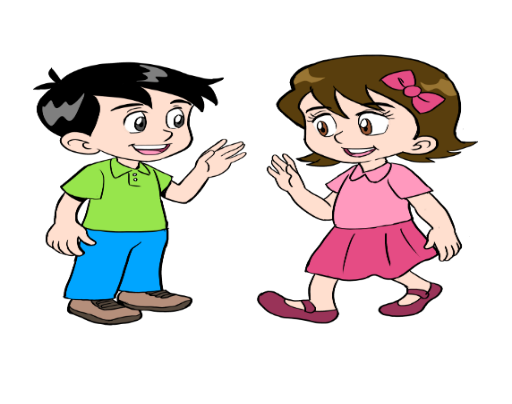 العدد 23472  مكتوب  بالصورة القياسية
الصورة التحليلية: 2 + 70 + 400 + 3000 + 20000
الصيغة اللفظية: ثلاثة وعشرون ألفًا وأربعمئة واثنين وسبعون
تدريب
وزارة التربية والتعليم – 2020م                                           القيمة المنزلية ضمن عشرات الألوف- الصف الثالث الابتدائي
الزمن: دقيقة
أجب عن التدريب في ورقة خارجية، ثم تأكد من إجابتك
اكتب العدد الآتي  3 + 300 + 1000 + 50000
 
بالصورة القياسية  وبالصيغة اللفظية:
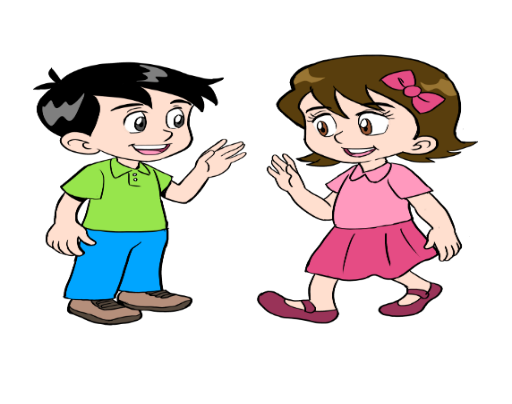 الصورة القياسية:  51303
هذه الصورة التحليلية: 3 + 300 + 1000 + 50000
تدريب
الصيغة اللفظية: واحد وخمسون ألفًا وثلاثمئة وثلاثة
وزارة التربية والتعليم – 2020م                                            القيمة المنزلية ضمن عشرات الألوف- الصف الثالث الابتدائي
الزمن: دقيقة
أحسنت
فكر جيداً
فكر جيداً
كتب بالصورة
القياسية
كتب بالصورة
التحليلية
كتب بالصيغة
اللفظية
تدريب
وزارة التربية والتعليم – 2020م                                                القيمة المنزلية ضمن عشرات الألوف- الصف الثالث الابتدائي
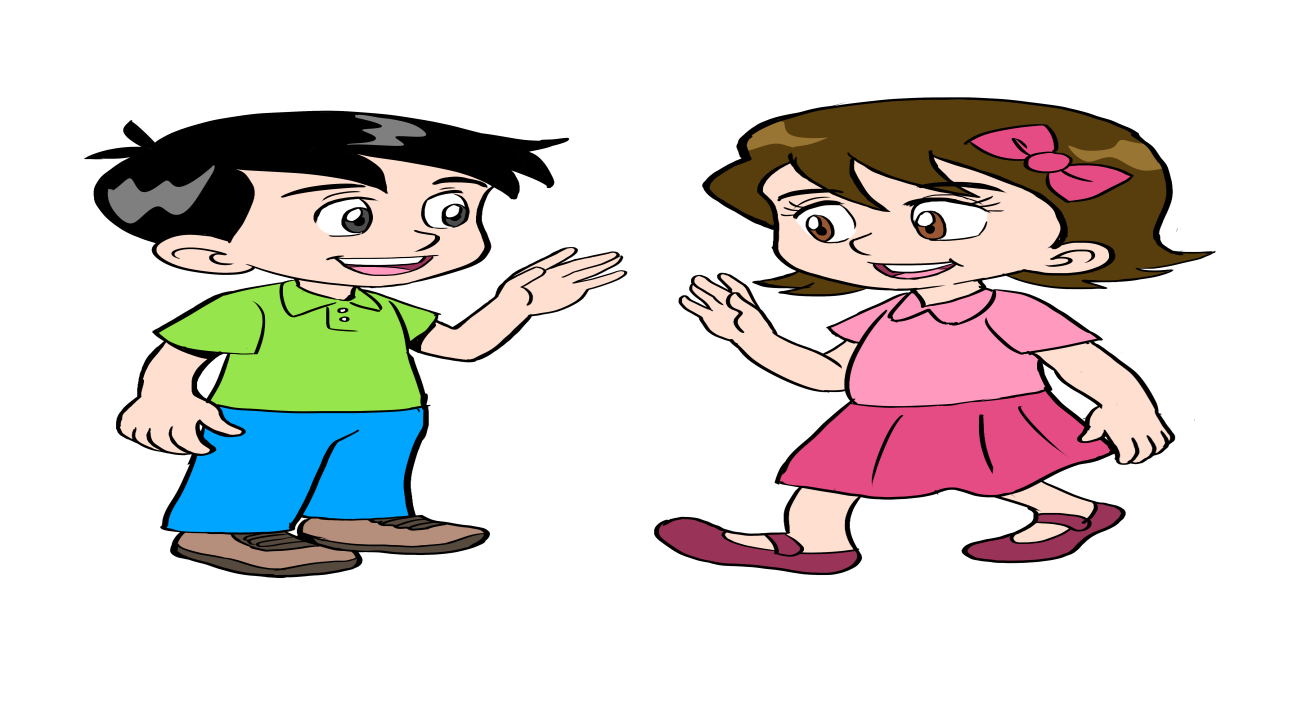 تعلمنا اليوم:
القيمة المنزلية ضمن عشرات الألوف 

.
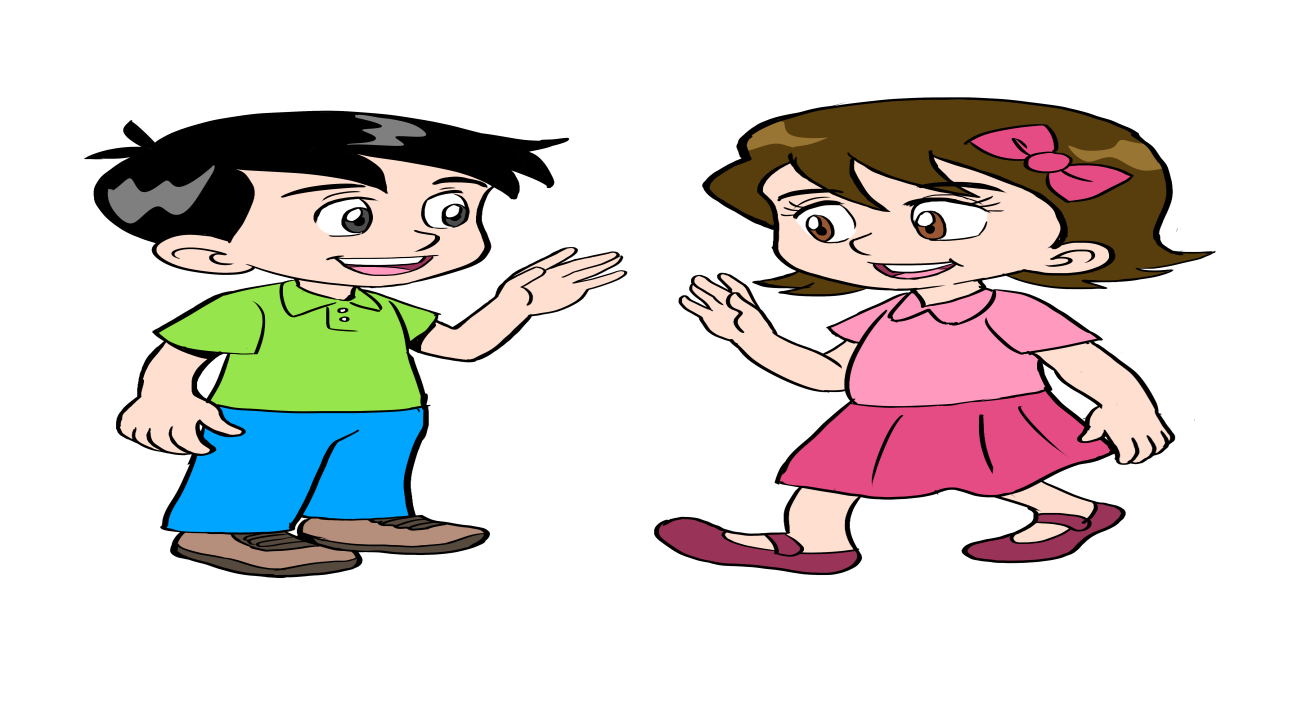 كما تعلمنا كتابة العدد بثلاث طرائق مختلفة: الصورة القياسية والصورة التحليلية والصيغة اللفظية
وزارة التربية والتعليم – 2020م                                             القيمة المنزلية ضمن عشرات الألوف- الصف الثالث الابتدائي
عزيزتي الطالبة
عزيزي الطالب
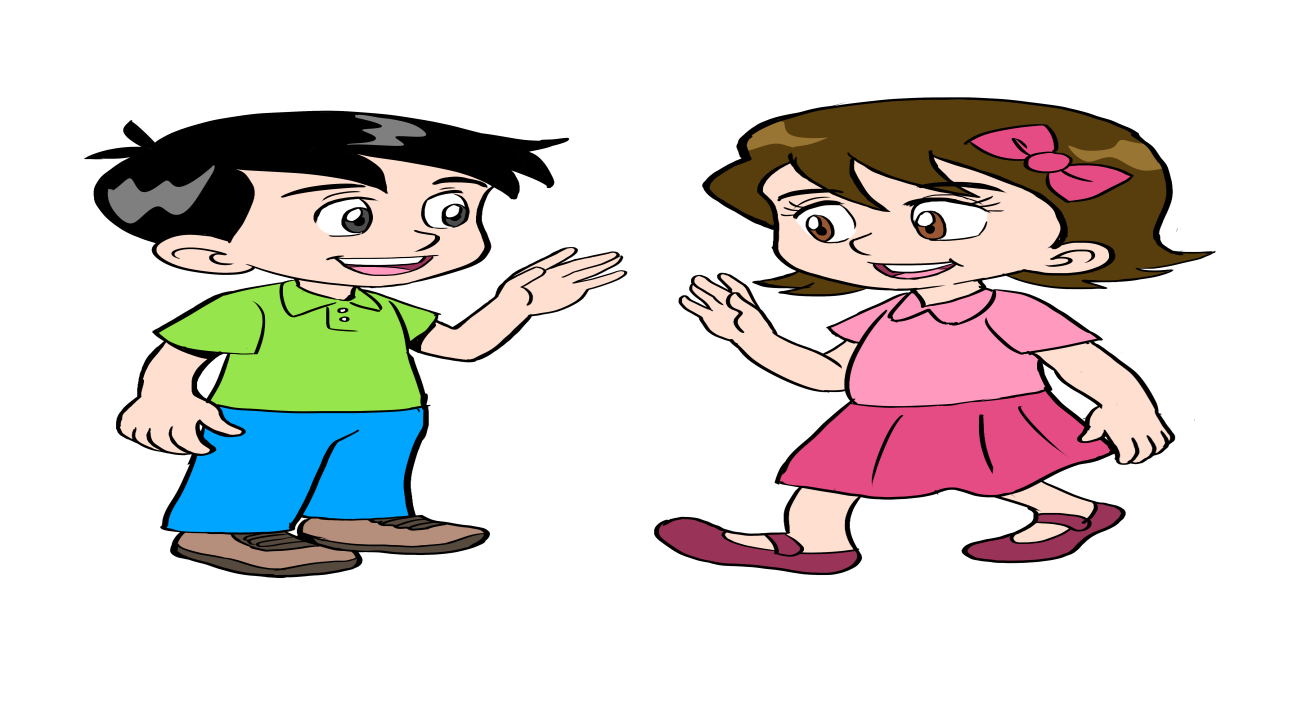 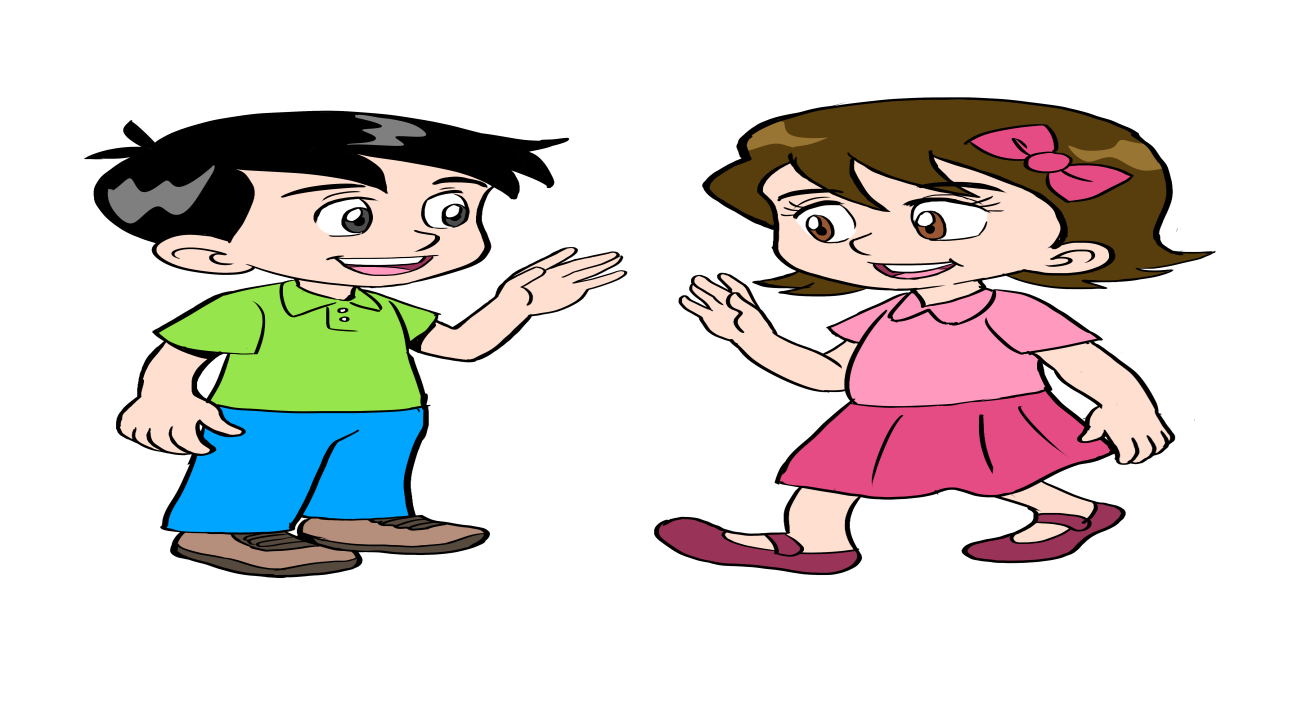 لمزيد من الاستفادة يمكنك الرجوع لكتاب 

الطالب لحل تمارين الدرس صفحة 21
وزارة التربية والتعليم – 2020م                                               القيمة المنزلية ضمن عشرات الألوف- الصف الثالث الابتدائي
انتهى الدرس
وزارة التربية والتعليم – 2020م                                               القيمة المنزلية ضمن عشرات الألوف- الصف الثالث الابتدائي